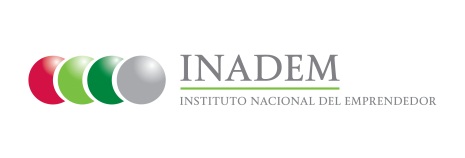 Porcentaje de cobertura de las iniciativas apoyadas para implementar una mejora regulatoria integral y mejorar el ambiente de negocios en las entidades federativas
Indicador
Nivel: Componente
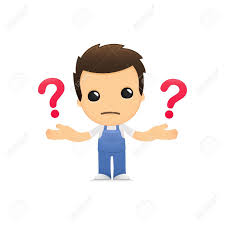 Mide número de iniciativas apoyadas para implementar una mejora regulatoria integral y mejorar el ambiente de negocios en las entidades federativas
Variables para su medición
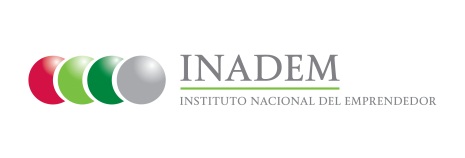 Meta 2016 y avance alcanzado
Medios de verificación

proyectos apoyados a través de la convocatoria 1.5 Obtención de apoyos para proyectos de Mejora Regulatoria
Proyectos apoyados a través de los convenios de coordinación con las entidades federativas